Jak uczyć w XXI wieku?
Izabela Senftleben, Alina Dalz, Joanna Kowalkiewicz,
Malta 2022
KREATYWNOŚĆ
WSPÓŁPRACA
Kompetencje XXI wieku
KOMUNIKACJA
MYŚLENIE KRYTYCZNE
Matrix
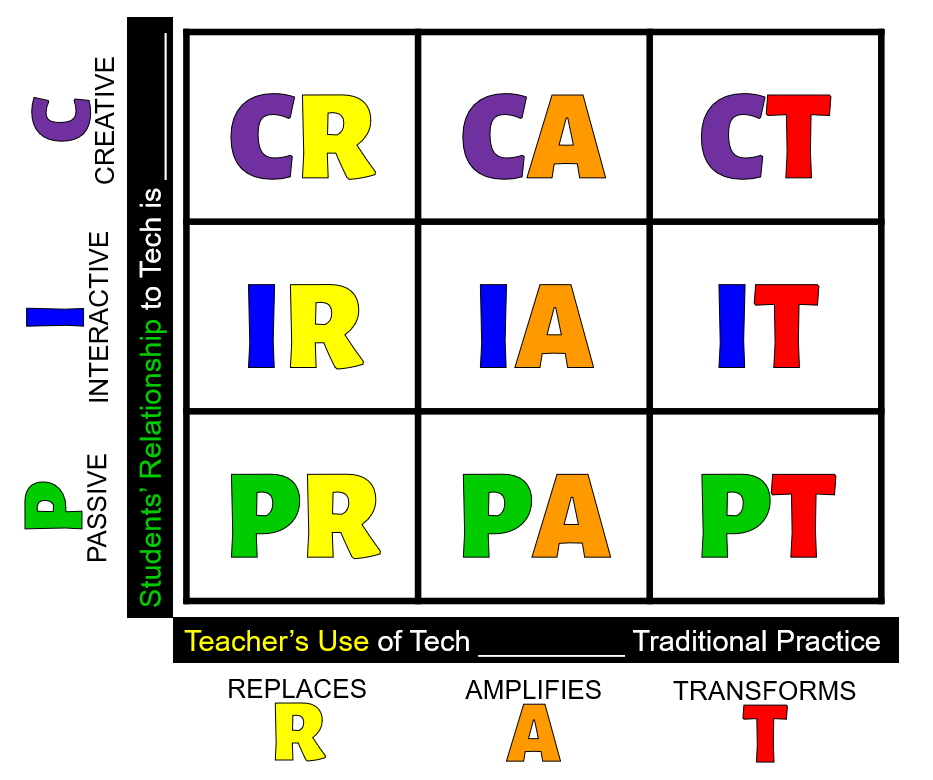 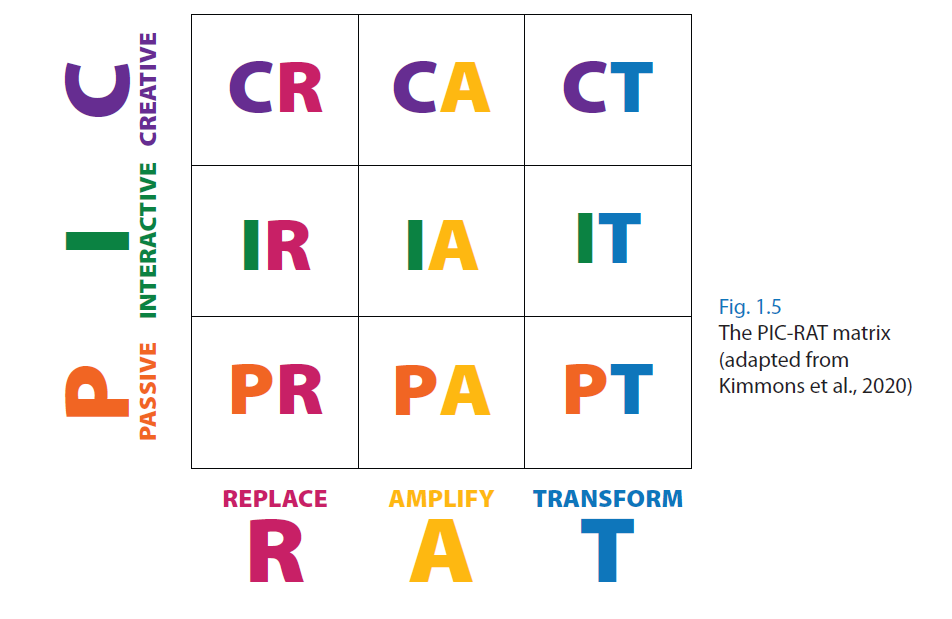 PIC - RAT
Lekcja matematykiZamiana jednostek miar
przeprowadzenie wykładu na Teams
 Obejrzenie prezentacji
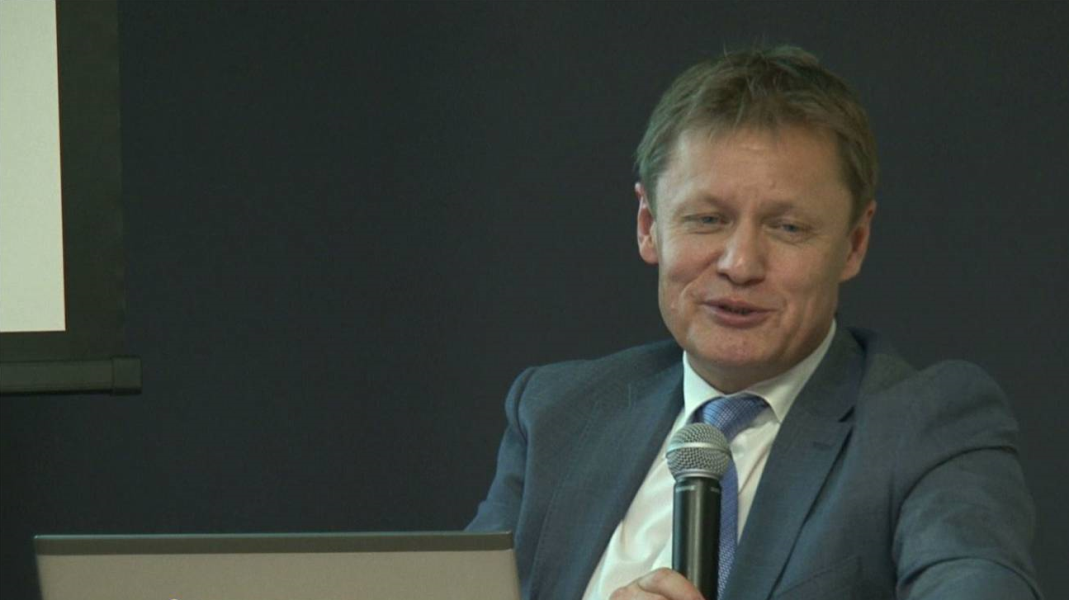 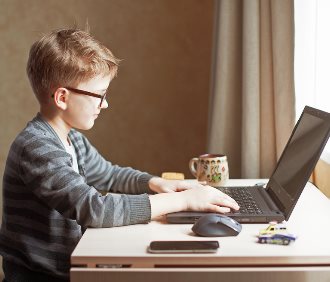 IR (Interactive Replace)
 komunikacja i współpraca
wykonywanie interaktywnych quizów w parach
 IA ( Interactive Amplify)
 krytyczne myślenie, współpraca, komunikacja
Lekcja języka angielskiego
Napisanie przepisu na własną wersję polskiego tradycyjnego dania
na blogu kulinarnym
 dodanie zdjęć produktów i czynności 
 CA
 kreatywność, krytyczne myślenie
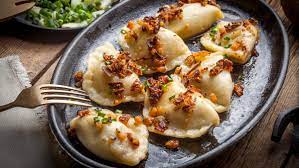 Lekcja języka angielskiego 2.0
Nagrywanie jak przygotować własną wersję polskiego tradycyjnego dania
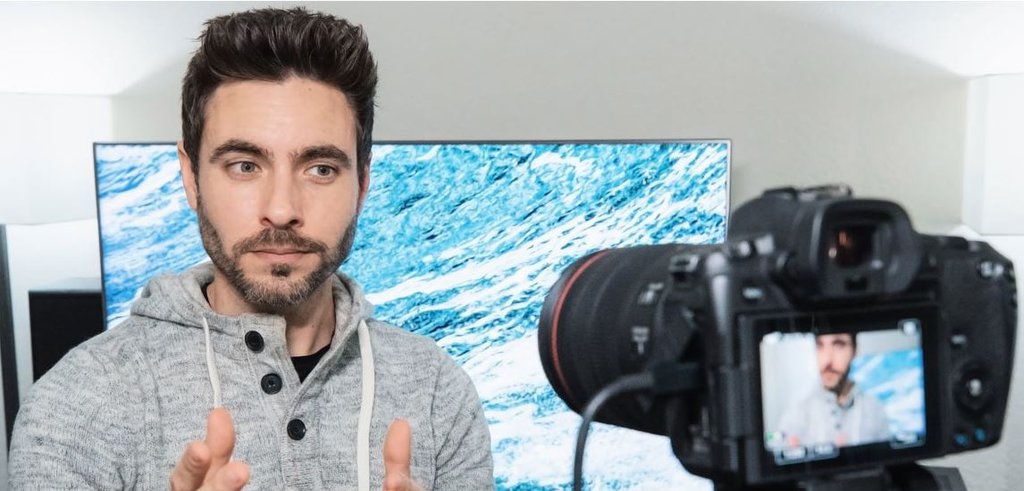 na blogu kulinarnym
 mozliwość dodawania komentarzy pod nagraniem
 CT
 kreatywność, krytyczne myślenie, komunikacja
Edukacja przyszłości = kompetencje kluczowe
Thank you 
for your attention
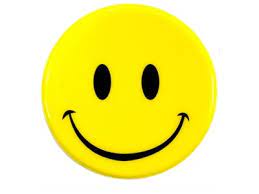